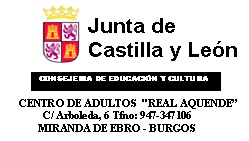 CONFIGURAR PERFIL PERSONAL AULA MOODLE
CONFIGURAR PERFIL PERSONAL AULA MOODLE
En tu Área Personal, pincha en la flecha.
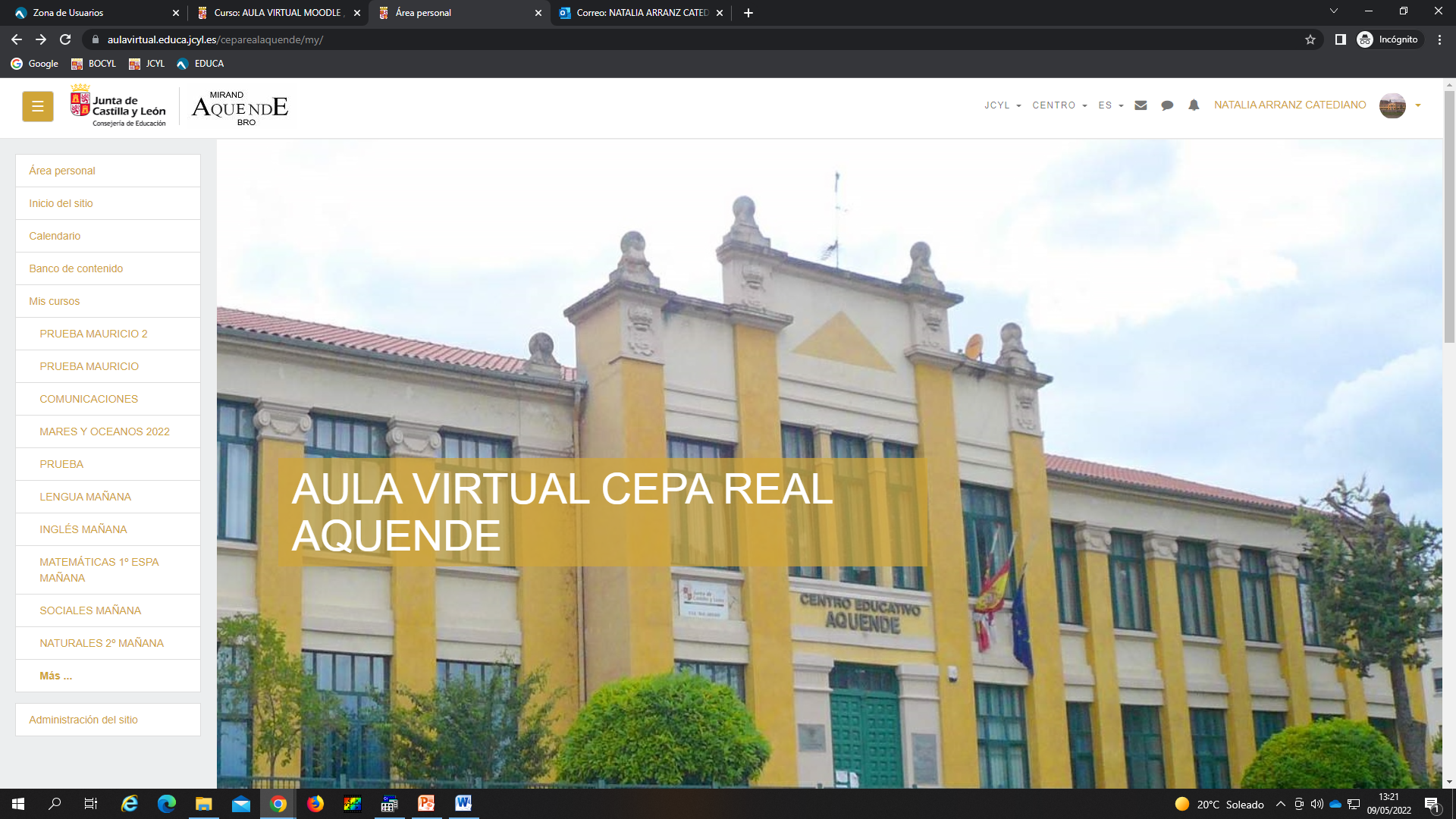 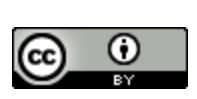 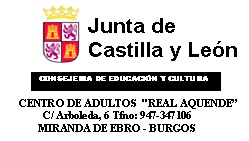 CONFIGURAR PERFIL PERSONAL AULA MOODLE
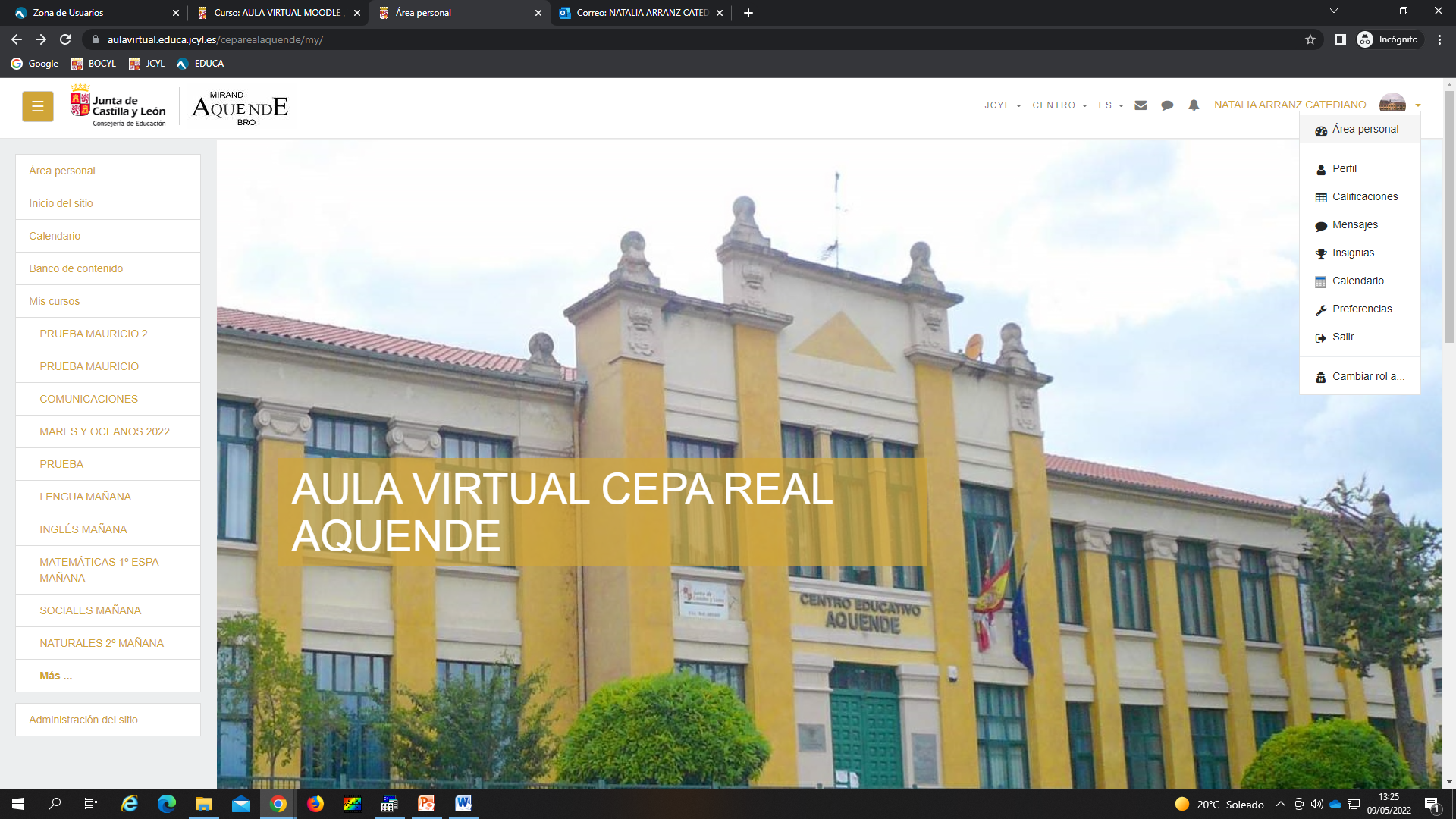 Después pincha en Perfil.
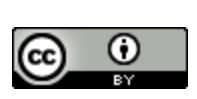 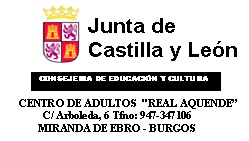 CONFIGURAR PERFIL PERSONAL AULA MOODLE
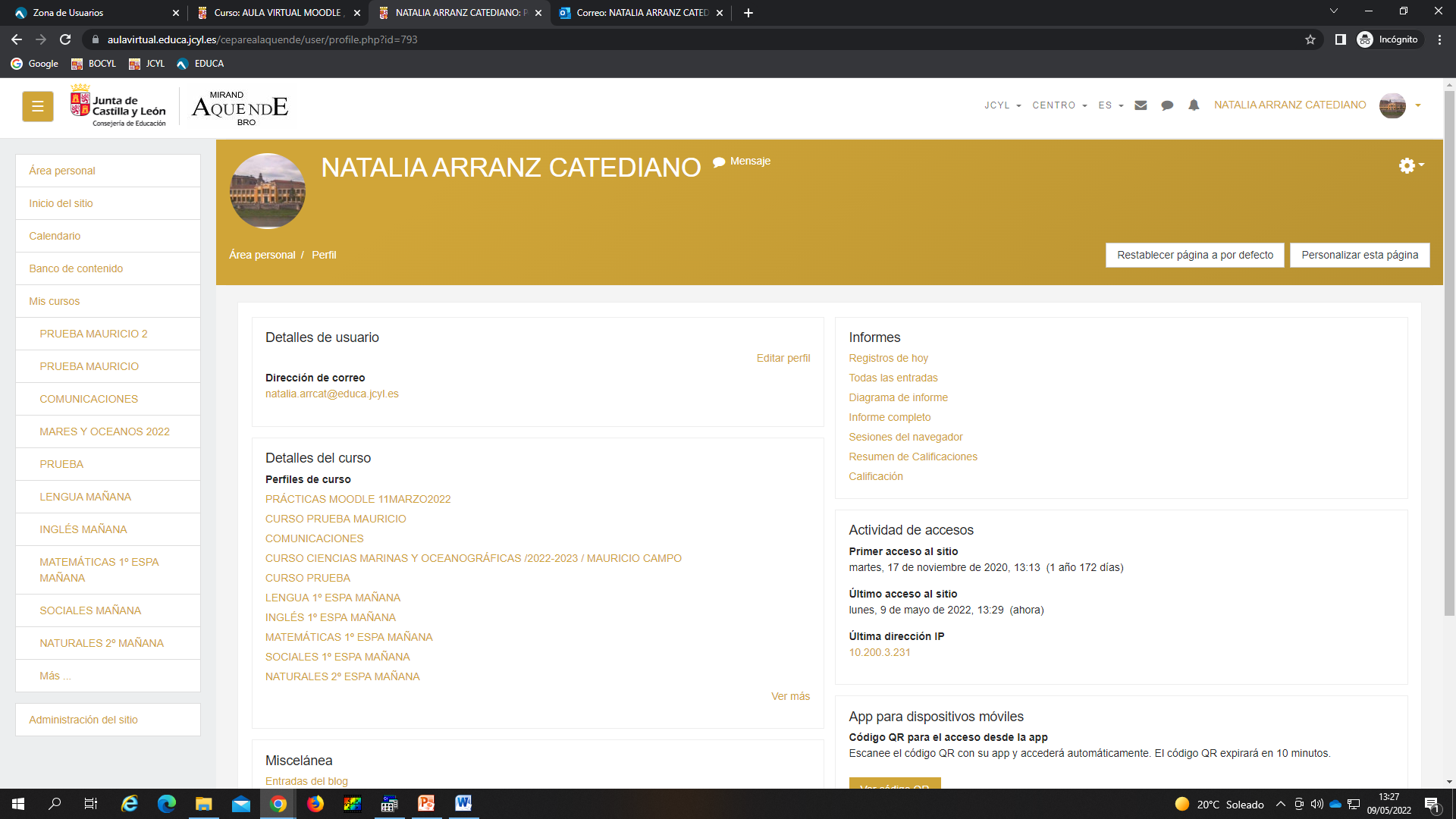 Pincha en la ruleta para activar la edición del Perfil.
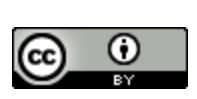 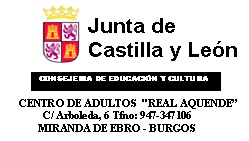 CONFIGURAR PERFIL PERSONAL AULA MOODLE
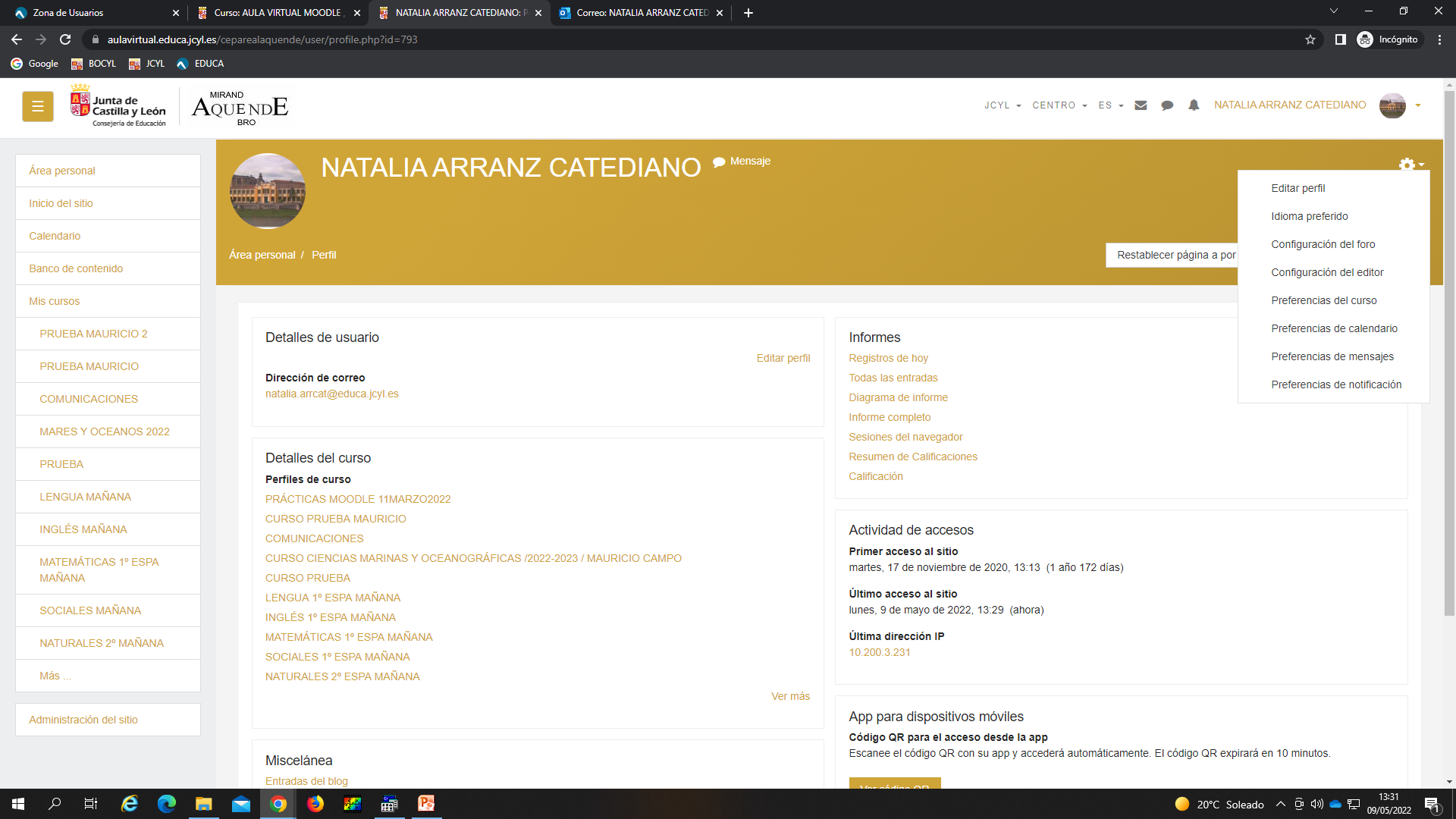 Pincha en Editar Perfil.
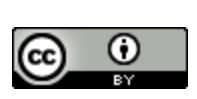 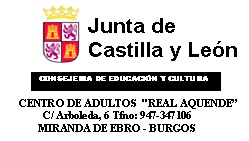 CONFIGURAR PERFIL PERSONAL AULA MOODLE
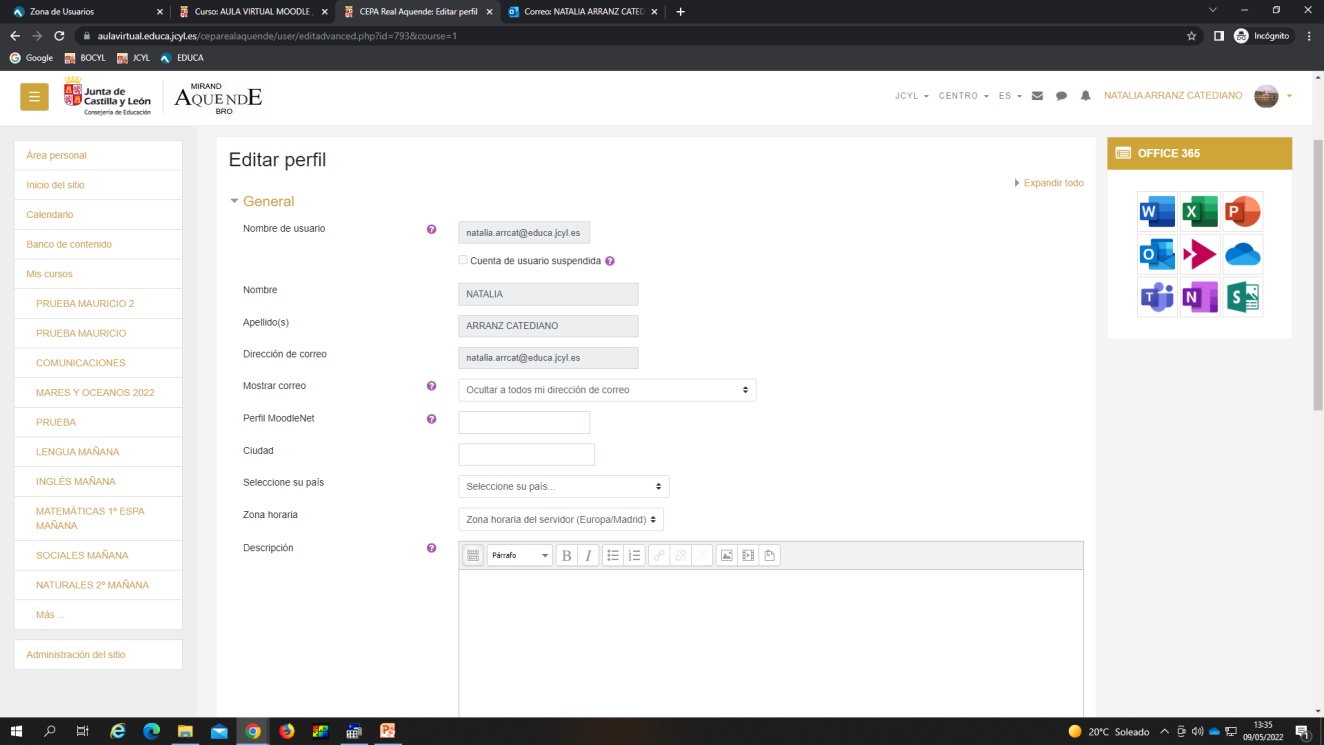 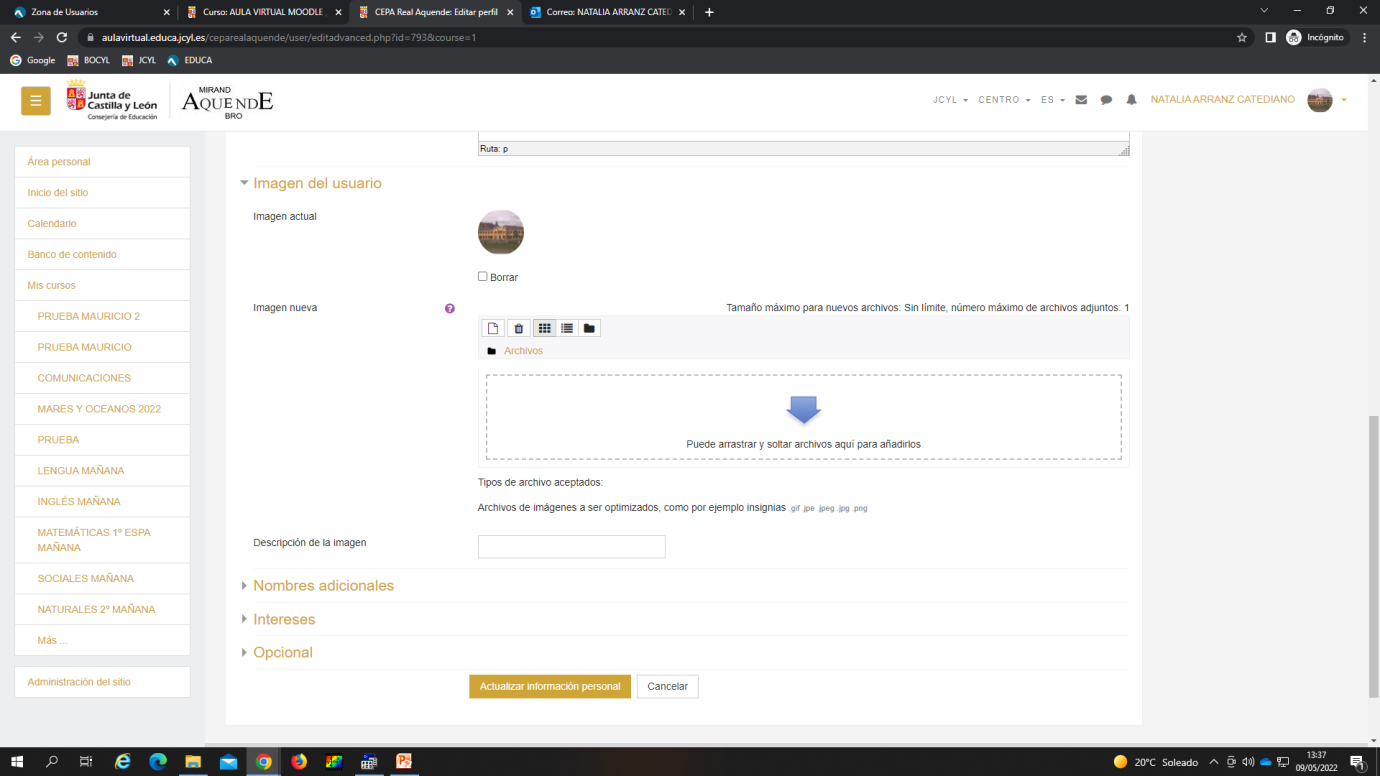 Después pincha en el botón de Actualizar tu información Personal.
Rellena con tus datos si no aparecen en la pantalla.
Aquí puedes añadir la imagen que aparecerá en tu perfil.
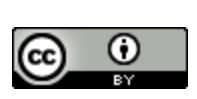 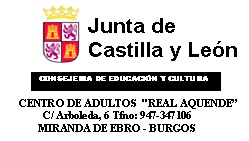 CONFIGURAR PERFIL PERSONAL AULA MOODLE
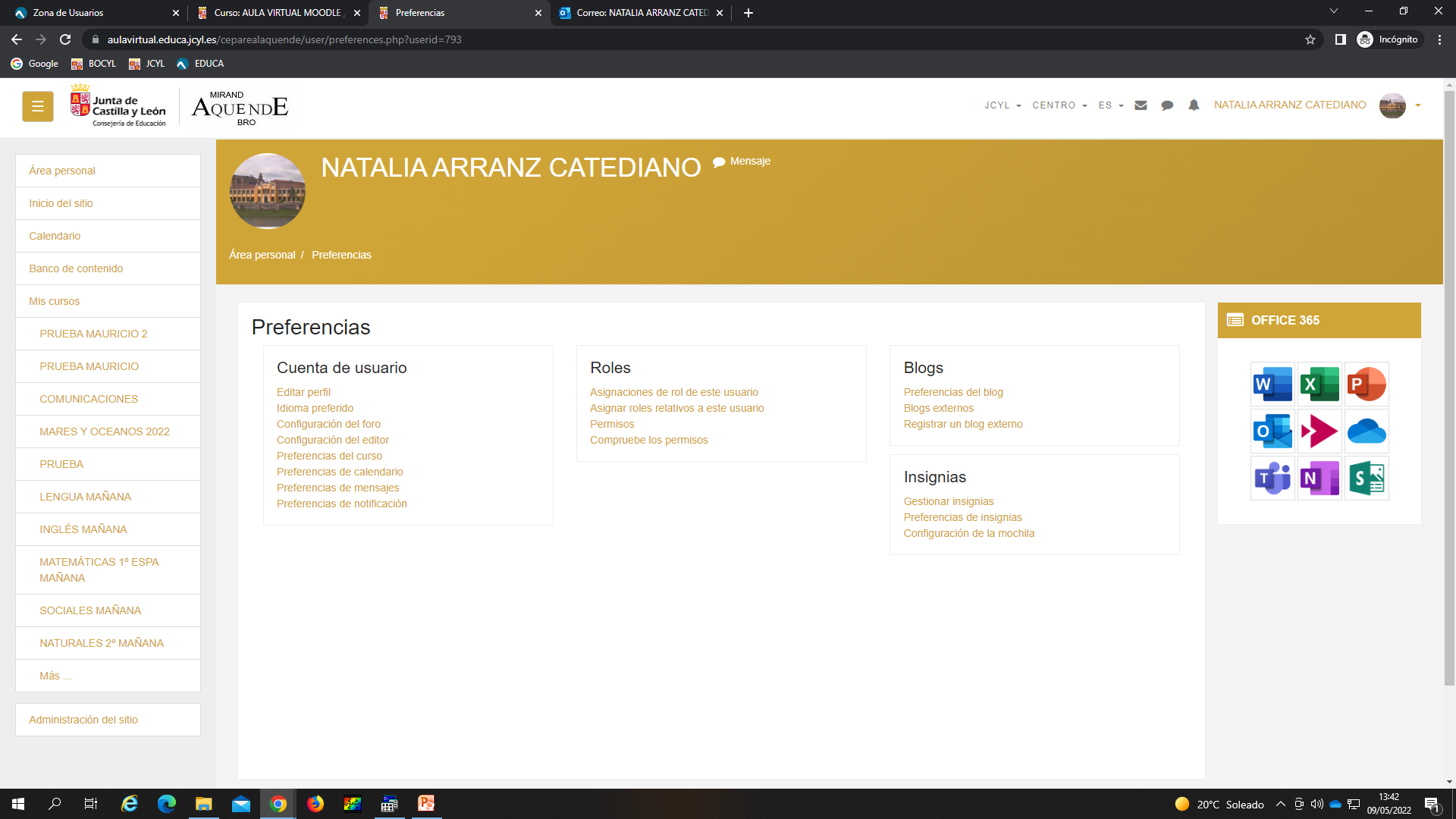 Aquí aparecerán tus datos y la imagen que hayas elegido.
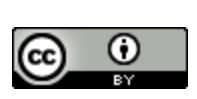